IEEE 802 JTC1 Standing CommitteeJuly 2015 agenda
14 July 2015
Authors:
Slide 1
Andrew Myles, Cisco
This presentation will be used to run the IEEE 802 JTC1 SC meetings in Hawaii in July 2015
This presentation contains a proposed running order for the IEEE 802 JTC1 Standing Committee meeting, including
Proposed agenda
Other supporting material
It will be modified during the meeting to include motions, straw polls and other material referred to during the meeting
Slide 2
Andrew Myles, Cisco
The SC will review the official IEEE-SA patent material for pre-PAR groups
All IEEE-SA standards meetings shall be conducted in compliance with all applicable laws, including antitrust and competition laws.
Don’t discuss the interpretation, validity, or essentiality of patents/patent claims. 
Don’t discuss specific license rates, terms, or conditions.
Relative costs, including licensing costs of essential patent claims, of different technical approaches may be discussed in standards development meetings. 
Technical considerations remain primary focus
Don’t discuss or engage in the fixing of product prices, allocation of customers, or division of sales markets.
Don’t discuss the status or substance of ongoing or threatened litigation.
Don’t be silent if inappropriate topics are discussed… do formally object.
Slide 3
Andrew Myles, Cisco
The SC will review the official IEEE-SA patent material for pre-PAR groups
If you have questions:
Contact the IEEE-SA Standards Board Patent Committee Administrator at patcom@ieee.org
Visit standards.ieee.org/about/sasb/patcom/index.html 
See IEEE-SA Standards Board Operations Manual, clause 5.3.10 and “Promoting Competition and Innovation: What You Need to Know about the IEEE Standards Association's Antitrust and Competition Policy” for more details.
This slide set is available at:
development.standards.ieee.org/myproject/Public/mytools/mob/slideset.ppt
Slide 4
Andrew Myles, Cisco
Links are available to a variety of other useful resources
Link to IEEE Disclosure of Affiliation 
http://standards.ieee.org/faqs/affiliationFAQ.html
Links to IEEE Antitrust Guidelines
http://standards.ieee.org/resources/antitrust-guidelines.pdf
Link to IEEE Code of Ethics
http://www.ieee.org/web/membership/ethics/code_ethics.html
Link to IEEE Patent Policy
http://standards.ieee.org/board/pat/pat-slideset.ppt
Slide 5
Andrew Myles, Cisco
The IEEE 802 JTC1 SC will operate using accepted principles of meeting etiquette
IEEE 802 is a world-wide professional technical organization 
Meetings shall be conducted in an orderly and professional manner in accordance with the policies and procedures governed by the organization
Individuals shall address the “technical” content of the subject under consideration and refrain from making “personal” comments to or about others
Slide 6
Andrew Myles, Cisco
The IEEE 802 JTC1 SC has two slots at the Hawaii plenary meeting, but will probably only need one slot
Tuesday
14 July 2015, PM1
Thursday
16 July 2015, PM1
Call to Order
Select recording secretary <- important!
Approve agenda
Conduct meeting according to agenda
Recess
Call to Order
Select recording secretary <- important!
Conduct meeting according to agenda
Adjourn
Andrew Myles, Cisco
The IEEE 802 JTC1 SC has a high level list of agenda items to be considered
In no particular order:
Approve minutes
From interim meeting in May 2015 in Vancouver
Review extended goals
From formalisation of status as SC in March 2014
Review status of SC6 interactions
Review liaisons of drafts to SC6
Review notifications of projects to SC6
Review status of FDIS ballots
Review the new Central desktop process FDIS tracking process
Slide 8
Andrew Myles, Cisco
The IEEE 802 JTC1 SC has a high level list of agenda items to be considered
In no particular order:
…
Review activities at Belgium SC6  meeting 
Hear report from HoD
Consider any motions
Slide 9
Andrew Myles, Cisco
The IEEE 802 JTC1 SC will consider approving its agenda for the Hawaii meeting
Motion to approve agenda
The IEEE 802 JTC1 SC approves the agenda for its meeting in Hawaii, US in July 2015, as documented on slide 8 & 9 of <this slide deck>
Moved:
Seconded:
Result:
Slide 10
Andrew Myles, Cisco
The IEEE 802 JTC1 SC will consider approval of the minutes of its Vancouver meeting
Motion to approve minutes
The IEEE 802 JTC1 SC approves the minutes for its meeting in Vancouver, Canada in May 2015, as documented in 11-15-0773-00
Moved:
Seconded:
Result:
Slide 11
Andrew Myles, Cisco
The goals of the IEEE 802 JTC1 SC were reaffirmed by the IEEE 802 EC in March 2014
The IEEE 802 JTC 1 SC has agreed goals from November 2010 …
Provides a forum for 802 members to discuss issues relevant to both:
IEEE 802
ISO/IEC JTC1/SC6
Recommends positions to ExCom on ISO/IEC JTC1/SC6 actions affecting IEEE 802
Note that IEEE 802 LMSC holds the liaison to SC6, not the IEEE 802.11 WG
Participates in dialog with IEEE staff and 802 ExCom on issues concerning IEEE’s relationship with ISO/IEC
Organises IEEE 802 members to contribute to liaisons and other documents relevant to the ISO/IEC JTC1/SC6 members
… that were reaffirmed by 802 EC in Mar 2014 when formalising status of IEEE 802 JTC1 SC
Slide 12
Andrew Myles, Cisco
The IEEE 802 WGs continue to liaise drafts to SC6 for their information
IEEE 802 has agreed (see N15606) to liaise to SC6 drafts of standards/amendments that are likely to be ratified under the PSDO agreement
Generally, IEEE 802 will liaise drafts during the Sponsor Ballot process, but may also do so during the Letter Ballot process
So far drafts have been liaised by:
802.11 WG
802.1 WG
802.3 WG
802.22 WG
Note: as of March 2015, any drafts liaised to SC6 will need a “permission statement” added to the front of the draft
Please contact the staff liaisons for the Working Groups
Slide 13
Andrew Myles, Cisco
IEEE 802.11 WG has liaised a variety of drafts from complete TGs  to SC6
Slide 14
Andrew Myles, Cisco
IEEE 802.11 WG is liaised a variety of drafts from active TGs  to SC6
Slide 15
Andrew Myles, Cisco
The SC will discuss drafts that should be liaised from the IEEE 802.11 WG
In Berlin (Mar  2015)
Decided 802.11ai, 802.11ah and 802.11mc should be liaised
802.11 WG  Chair also asked SC6 to comment on 802.11mc
In Vancouver (May 2015)
No drafts were liaised
In Hawaii (July 2015)
TBD
Slide 16
Andrew Myles, Cisco
IEEE 802.1 WG has liaised a variety of drafts to SC6
Slide 17
Andrew Myles, Cisco
The SC will discuss drafts that should be liaised from the IEEE 802.1 WG
In Berlin (Mar 2015)
No drafts ready for liaising 
In Vancouver (May 2015)
802.1 WG doesn’t send documents until they are ready for SB
Glenn Parsons indicated that they wouldn’t have any such drafts before the July plenary.
In Hawaii (July 2015)
.1Qbv, .1Qbu, .1Qbz, .1AC-rev as soon as they go to SB 
.1Qca immediately
Slide 18
Andrew Myles, Cisco
IEEE 802.3 WG has liaised a variety of drafts to SC6
Slide 19
Andrew Myles, Cisco
The SC will discuss drafts that should be liaised from the IEEE 802.3 WG
In Berlin (Mar 2015)
Agreed that 802.3 WG will liaise IEEE P802.3bx (Revision to IEEE Std 802.3-2012, Maintenance #11) as it is ready for Sponsor Ballot
It was liaised on 13 April 2015
In Vancouver (May 2015)
802.3 WG not meeting this week
In Hawaii (July 2015)
TBD
Slide 20
Andrew Myles, Cisco
The SC may discuss the possibility of liaising IEEE 802.15 drafts to SC6
IEEE 802.15.4-2006 was adopted by ISO under JTC 1/SC 31.
Is there any update on the possibility of moving responsibility for 802.15 WG liaising 802.15.4 drafts from SC 31 to SC6?
JTC1/SC31 has issued a committee ballot for the transfer of ISO/IEC/IEEE 8802-15-4 from SC31 to SC6
The ballot ended on 4 April 2015 and passed
The next step is for a JTC1 level ballot – it closed on 29 June 2015
Result: late breaking news – the move has been approved
No 802.15 reps attended the SC meeting in San Diego, Athens, San Antonio, Atlanta, Berlin or Vancouver
Slide 21
Andrew Myles, Cisco
IEEE 802.22 WG will continue to consider drafts for liaison
In Berlin (Mar 2015)
IEEE 802.22 has now passed FDIS
It was planned to submit IEEE 802.22a to 60 day pre-ballot as soon as 802.22 was ratified by ISO/IEC
It was decided to liaise 802.22a and 802.22b for information purposes and consider submitting 802.22a to the PSDO process in July 2015
In Vancouver (May 2015)
It was noted that 802.22 has been ratified by ISO/IEC
Slide 22
Andrew Myles, Cisco
IEEE 802.22 WG will continue to consider drafts for liaison
In Hawaii (July 2015)
Just before Hawaii IEEE 802.22a-2014 and IEEE P802.22b Draft 5.0 were submitted to ISO JTC1 SC6 for information only (although they have not made it there yet)
The IEEE 802.22a-2014 is an amendment specifying MIBs and Management Plane Procedures to the IEEE 802.22-2011
The IEEE P802.22b Draft 5 is also an amendment specifying Broadband Services and Monitoring Applications to the IEEE 802.22-2011 Standard. This is in the final stages of approval within the IEEE Standards process
Slide 23
Andrew Myles, Cisco
IEEE 802.22 WG has liaised a variety of drafts to SC6
Slide 24
Andrew Myles, Cisco
IEEE 802 continues to notify SC6 of various new projects
IEEE 802 has agreed to notify SC6 when IEEE 802 starts new projects
The benefit to IEEE 802 is that it might cause SC6 members to participate in or contribute to IEEE 802 activities
After the Nov 2014 plenary, the IEEE 802 notified SC6 of the approval of: 
IEEE 802.1 Local Address Study Group 
IEEE 802.3 Next Generation Enterprise Access BASE-T PHY Study Group 
IEEE 802.3 25GBASE-T Study Group 
IEEE 802.11 Next Generation Positioning Study Group 
IEEE 802.15 High Rate Close Proximity (HRCP) Study Group 
IEEE 802.19 Coexistence in Unlicensed Bands (CUB) Study Group 
After the Mar 2015 plenary, the IEEE 802 notified SC6 (N16184) of the approval of:
802.24 IoT WG
Slide 25
Andrew Myles, Cisco
ISO/IEC JTC1/SC6/WG7 has expressed interest in the activities of IEEE 802.24 WG …
As a result of the notification relating to 802.24, WG7 sent a liaison
…
From your communication letter, we noted that the IEEE 802.24 IoT Task Group (IoT Application Development) was approved in the IEEE 802 March 2015 Plenary meeting. 
SC 6/WG 7 is developing standards on network, transport, and Future Network. We are interested in the networking-related issues of IoT services and applications. 
We would like to receive more information about the terms of reference, work plans, and related documents of IEEE 802.24 IoT Task Group. We expect to set up close collaboration relationship with each other in the future in accordance with the further observation of your works. 
SC 6/WG 7 looks forward to be kept informed of the progress on the relevant works of the IEEE 802.24 IoT Task Group.
Slide 26
Andrew Myles, Cisco
… and the IEEE 802 HoD responded by passing on a deck related to 802.24
During the recent SC6/WG1 meeting, questions were asked about IEEE 802.24 WG activities
As a result, the Chair of 802.24 WG quickly developed a status report that was sent to WG1
After WG7 expressed interest, the same report was sent to WG7
The report is embedded below
Slide 27
Andrew Myles, Cisco
The SC had previously heard about a PSDO tracking initiative by IEEE staff …
Jodi Haasz, Adrian Stephens and Andrew Myles had a conversation in October 2014 about IEEE staff tracking the IEEE 802 documents undergoing adoption under the PSDO agreement so that members of IEEE 802 EC (the Working Group chairs) could see the status of a document. 
Since this is already being done by IEEE-SA staff, they agreed that setting up a system for tracking so that IEEE 802 (particularly WG chairs) have access to this information would be helpful 
Jodi had previously indicated that this initiative will be ready for launch in July 2015 but status as of May 2015 was:
First draft has been reviewed by Andrew Myles and Adrian Stephens
The process will be run using the IEEE Central Desktop
It will included automated reminders to WG Chairs on required actions
Slide 28
Andrew Myles, Cisco
… based on a draft PSDO process
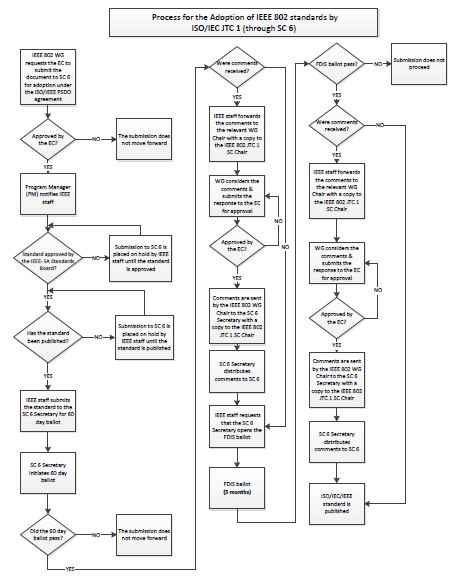 This is an initial draft
Slide 29
Andrew Myles, Cisco
The new Central Desktop area for the “Adoption of IEEE 802 standards by ISO/IEC JTC1” is ready to go
IEEE-SA staff have completed the first iteration of the Central Desktop area for the Adoption of IEEE 802 standards by ISO/IEC JTC1 
The public view of the process is up and running
See https://ieee-sa.centraldesktop.com/802psdo/
WG Chairs (and some others) will have management access, which will allow them to update the process steps
Training will be available to WG Chairs as they need to use the new tool
Slide 30
Andrew Myles, Cisco
The new Central Desktop area for the “Adoption of IEEE 802 standards by ISO/IEC JTC1” is ready to go
Slide 31
Andrew Myles, Cisco
The SC will hear a final call for volunteers as a Vice Chair
In Berlin, the IEEE 802 Chair asked whether the SC should have a Vice Chair just in case the current Chair was “hit by a bus”
The current Chair promises to avoid buses but would not object to the appointment of a slave Vice Chair 
A call was made for volunteers in Vancouver ... and we now have at least one victim volunteer
Peter Yee
The process for appointment is  not clear but the IEEE 802 EC Chair recommended that the SC makes a recommendation to the IEEE 802 EC
Slide 32
Andrew Myles, Cisco
The SC will consider recommending to the IEEE 802 EC the appointment of a Vice Chair for the SC
Motion: 
The IEEE 802 JTC1 SC recommends to the IEEE 802 EC that Peter Yee be appointed Vice Chair of the IEEE 802 JTC1 SC 
Moved: Dan
Seconded: Karen
Result: 11/0/1
Slide 33
Andrew Myles, Cisco
The SC6 may hear on any progress related to the concern about the style guide
Michelle Turner (IEEE-SA Chief Editor) was at the March plenary meeting, and heard a concern that there were potential conflicts between the IEEE-SA Style Guide and the ISO Style Guide
Michelle confirmed that the guides are indeed guides and it is possible to depart from them, and after further discussion it is likely the new text will say something like 
The IEEE-SA has harmonized many of its style conventions with the principles of ISO/IEC style documented in the ISO/IEC Directives Part 2X. However, there some differences between the IEEE-SA and ISO/IEC styles.  Some of the most common differences are list below. An IEEE-SA standard should conform to the IEEE-SA Style Guide, even if it is expected the standard will also be submitted to ISO/IEC for ratification at some future time.
Michelle has now (July 2015)  thanked the SC for providing input for our suggested modifications to 19.2 of the IEEE-SA Standards Style Manual
Catherine Berger may provide specifics on the changes
Slide 34
Andrew Myles, Cisco
IEEE 802 has pushed 13 standards completely through the PSDO ratification process
Slide 35
Andrew Myles, Cisco
IEEE 802.11-2012 has been ratified as ISO/IEC/IEEE 8802-11:2012
60 day pre-ballot: passed & comment resolutions liaised
60 day pre-ballot passed in 2012
Responses to comments were liaised to SC6
FDIS ballot: passed & comment resolutions liaised
FDIS passed in 2012
Standard published as ISO/IEC/IEEE 8802-11:2012
FDIS comments liaised in Dec 2013
All the FDIS comments were submitted to TGmc for processing
Additional comments from Swiss NB in N15623 (a response to the IEEE 802/SC6 collaboration procedure) were also referred to TGmc
All the comments have been considered and resolutions approved as of November 2013
See 11-13-0123-05 liaised as 6N15832 in Nov 2013
Slide 36
Andrew Myles, Cisco
IEEE 802.1X-2010 has been ratified as ISO/IEC/IEEE 8802-1X:2013
60 day pre-ballot: passed & comment resolutions liaised
Submission of IEEE 802.1X-2010 in N15515 in Dec 2012
Pre-ballot passed in 2013
Voting results in N15555
Comments from China NB replied to by IEEE 802 in N15607
FDIS ballot: passed & comment resolutions liaised
FDIS passed 16/1/12 on 21 Oct 2013
Voting results in N15771
China NB only negative vote, with comments from China NB & Switzerland NB
FDIS comments resolved in Dec 2013
Liaised to SC6 as N15871 in Jan 2014 
Standard has been published as ISO/IEC/IEEE 8802-1X:2013
Slide 37
Andrew Myles, Cisco
IEEE 802.1AE-2006 has been ratified as ISO/IEC/IEEE 8802-1AE:2013
60 day pre-ballot: passed & comment resolutions liaised
Submission of IEEE 802.1AE-2006 in N15516 in Dec 2012
Pre-ballot passed in 2013
Voting results in N15556
Comments from China NB replied to by IEEE 802 in N15608
FDIS ballot: passed & comment resolutions liaised
FDIS passed 16/1/13 on 21 Oct 2013
Voting results in N15770
China NB only negative vote, with comments from China NB & Switzerland NB
FDIS comments resolved in Dec 2013
Liaised to SC6 as N15871 in Jan 2014
Standard has been published as ISO/IEC/IEEE 8802-1AE:2013
Slide 38
Andrew Myles, Cisco
IEEE 802.1AB-2009 has been ratified as ISO/IEC/IEEE 8802-1AB:2014
60 day pre-ballot: passed & comment resolutions liaised
Submission of IEEE 802.1AB-2009 in N15588 in March 2013
Pre-ballot passed in May 2013
Voting results in N15626
Comments from China replied to in N15659
FDIS ballot: passed & comment resolutions liaised
FDIS passed 16/1/16 on 18 Dec 2013
Voting results in N15829
China NB only negative vote, with comments from China NB & Switzerland NB
FDIS comment responses were approved by 802.1 WG in March 2014, and liaised to SC6 in May 2014 as N15944
The standard was published as ISO/IEC/IEEE 8802-1AB:2014 on 15 March 2014
Slide 39
Andrew Myles, Cisco
IEEE 802.1AR-2009 has been ratified as ISO/IEC/IEEE 8802-1AR:2014
60 day pre-ballot: passed & comment resolutions liaised
Submission of IEEE 802.1AR-2009 in N15589 in March 2013
Pre-ballot passed in May 2013
Voting results in N15627
Comments from China replied to in N15659 
FDIS ballot: passed & comment resolutions liaised
FDIS passed 17/2/16 on 18 Dec 2013
Voting results in N15830
China NB & Switzerland NB voted “no” and commented
FDIS comment responses were approved by 802.1 WG in March 2014, and liaised to SC6 in May 2014 as N15947
Standard was published as ISO/IEC/IEEE 8802-1AR:2014 on 15 March 2014
Slide 40
Andrew Myles, Cisco
IEEE 802.1AS-2011 has been ratified as ISO/IEC 8802-1AS:2014
60 day pre-ballot: passed & comment resolutions liaised
Submission of IEEE 802.1AS-2011 in N15590 in March 2013
Pre-ballot passed in May 2013
Voting results in N15628
Comments from China replied to in N15659 
FDIS ballot: passed & comment resolutions liaised
FDIS passed 18/1/16 on 18 Dec 2013
Voting results in N15831
China NB voted “no” and China NB & Switzerland NB commented
FDIS comment responses were approved by 802.1 WG in March 2014, and liaised to SC6 in May 2014 as N15948
Standard was published as ISO/IEC/IEEE 8802-1AS:2014 on 15 March 2014
Slide 41
Andrew Myles, Cisco
IEEE 802.3-2012 has been ratified as ISO/IEC/IEEE 8802-3:2014
60 day pre-ballot: passed & comment resolutions liaised
Pre-ballot on N15595 passed in May 2013
Voting results in N15632
Comments from China were responded to by the 802.3 Maintenance TF in Geneva in N15724
FDIS ballot: passed & no comment resolutions required
FDIS passed 16/0/20 on 16 Feb 2014
Voting results in N15893
No FDIS comments need to be resolved 
Standard was published as ISO/IEC/IEEE 8802-3:2014
Slide 42
Andrew Myles, Cisco
IEEE 802.11ae-2012 has been ratified as ISO/IEC 8802-11:2012/Amd 1:2014
60 day pre-ballot: passed & comment resolutions liaised
Pre-ballot on N15552 passed in Feb 2013
Voting results in N15599
Comments from China replied to by IEEE 802 in N15647
Comments from Japan in N15664 were resolved in discussions with commenter
FDIS ballot: passed & comment resolutions liaised
FDIS passed 14/1/20 on 28 Jan  2014
Voting results in N15883
China NB voted “no” and commented they will not recognise result
FDIS comment responses were approved by 802  in July 2014
See 11-14-0552-00
Standard was published as 8802-11:2012/Amd 1:2014
Slide 43
Andrew Myles, Cisco
IEEE 802.11aa-2012 has been ratified as ISO/IEC 8802-11:2012/Amd 2:2014
60 day pre-ballot: passed & comment resolutions liaised
Pre-ballot on N15554 passed in Feb 2013
Voting results in N15602
Comments from China replied to by IEEE 802 in N15647
Comments from Japan in N15664 were resolved in discussions with commenter
FDIS ballot: passed & comment resolutions liaised
FDIS passed 16/1/18 on 28 Jan  2014
Voting results in N15884
China NB voted “no” and commented they will not recognise result
FDIS comment responses were approved by 802  in July 2014
See 11-14-0552-00
Standard was published as 8802-11:2012/Amd 2: 2014
Slide 44
Andrew Myles, Cisco
IEEE 802.11ad-2012 has been ratified as ISO/IEC 8802-11:2012/Amd 3:2014
60 day pre-ballot: passed & comment resolutions liaised
Pre-ballot on N15553 passed in Feb 2013
Voting results in N15601
Comments from China replied to by IEEE 802 in N15647
Comments from Japan in N15664 were resolved in discussions with commenter
FDIS ballot: passed & comment resolutions liaised
FDIS passed 16/1/17 on 28 Jan  2014
Voting results in N15885
China NB voted “no” and commented they will not recognise result
Switzerland commented on editorial matters similar to comments on 802.1X/AE
FDIS comment responses were approved by 802  in July 2014
See 11-14-0552-00
Standard was published as 8802-11:2012/Amd 3: 2014
Slide 45
Andrew Myles, Cisco
IEEE 802.22 has been ratified as ISO/IEC 8802-22:2015
60 day pre-ballot: passed & comment resolutions liaised
Pre-ballot on 802.22 (N15925) passed in May 2014
Voting results in N15954
Passed 8/1/10
FDIS comment responses were approved by 802.22 WG in July 2014, and were liaised to SC6 as N16001
FDIS ballot: passed 15 Feb 2015 with no comments
IEEE staff will facilitate the final process steps to make it an ISO/IEC/IEEE standard
Will be published on 1May 2015
Slide 46
Andrew Myles, Cisco
IEEE 802.1AEbn-2011 has been ratified as ISO/IEC 8802-1AE:2015/Amd 1
60 day pre-ballot: passed & comment resolutions liaised
Pre-ballot on IEEE 802.1AEbn-2011 (N15809) passed in Jan 2014
Voting results in N15857
Passed 9/1/7
Usual comment from China saying they will not recognise the result
Pre-ballot comment responses were approved by 802.1 WG in March 2014, and were liaised to SC6 as N15945
FDIS ballot: passed on 1 Feb 2015 & comment resolutions liaised
FDIS closed on 1 Feb 2015, with one comment (N16123) from China NB
Passed 12/1/23
Response was liaised in April 2015 (see N16187)
Standard will be called ISO/IEC/IEEE 8802-1AE:2015/Amd 1
Has it it been published?
Slide 47
IEEE 802.1AEbw-2013 has been ratified as ISO/IEC 8802-1AE:2015/Amd 2
60 day pre-ballot: passed & comment resolutions liaised
Pre-ballot on IEEE 802.1AEbw-2013 (N15810) passed in Jan 2014
Voting results in N15858 
Passed 9/1/7
Usual comment from China saying they will not recognise the result
Pre-ballot comment responses were approved by 802.1 WG in March 2014, and were liaised to SC6 as N15946
FDIS ballot: passed on 1 Feb 2015 & comment resolutions liaised
FDIS closed on 1 Feb 2015, with one comment (N16124) from China NB
Passed 12/1/23
Response was liaised in April 2015 (see N16187)
Standard will be called ISO/IEC/IEEE 8802-1AE:2015/Amd 2
Has it been published?
Slide 48
IEEE 802 has ten standards in the pipeline for ratification under the PSDO
Slide 49
Andrew Myles, Cisco
IEEE 802.11ac-2013 FDIS closed 11 July 2015 and passed
60 day pre-ballot: passed & comment resolutions resolved
The request to submit IEEE 802.11ac-2013 for approval under the PSDO was liaised in July 2014
The 60 day pre-ballot closed on 22 Sept 2014, and passed
Passed 11/1/4 – China NB voted no
Comments were received from China NB
Comments were resolved by TGmc in San Antonio in Nov 2014 and liaised to SC6 as N16085
FDIS ballot: FDIS passed but response required
FDIS closed on 11 July 2015 and passed 15/1/0
Only no comments were from China NB
Slide 50
Andrew Myles, Cisco
China voted no on 802.11ac with two comments, and a 802.11 WG response is required
China NB comment 1 on 802.11ac
The editorial methods that China NB proposed to meet the ISO/IEC requirements in FDIS pre-ballot period and IEEE 802.11 WG replied to revise still haven’t been resolved in this text.
Revise the text according to ISO/IEC standard requirements 	
Proposed 802.11 WG response on comment from China NB 
IEEE 802.11ac has been developed according to the IEEE Standards Association standards development process and IEEE-SA Standards Style Manual
Editing and maintenance continue to be the responsibility of IEEE 802 and will continue to conform to the IEEE policies and procedures.
The mechanisms defined and agreed in 6N15606 will apply.
Slide 51
Andrew Myles, Cisco
China voted no on 802.11ac with two comments, and a 802.11 WG response is required
China NB comment 2 on 802.11ac
This standard still invokes IEEE 802.11i the security problem of which still exists
Add suitable revision to this text
Proposed 802.11 WG response on comment from China NB 
This comment contains an unsupported claim that has been made multiple times over many years without any supporting evidence. IEEE 802.11-2012 (as amended by IEEE 802.11ac-2013) does not contain any demonstrated security problem.
Slide 52
Andrew Myles, Cisco
Slide 53
Andrew Myles, Cisco
IEEE 802.11af-2013 FDIS closes 11 July 2015
60 day pre-ballot: passed & comment resolutions liaised
The request to submit IEEE 802.11af-2013 for approval under the PSDO was liaised in July 2014
The 60 day pre-ballot closed on 22 Sept 2014, and passed
Passed 11/1/4 – China NB voted no
Comments were received from China NB
Comments were resolved by TGmc in San Antonio in Nov 2014 and liaised to SC6 as N16085 (see previous page)
FDIS ballot: FDIS passed but response required
FDIS closed on 11 July 2015 and passed 15/1/0
Only no comment was from China
Slide 54
Andrew Myles, Cisco
China voted no on 802.11af with a comment, and a 802.11 WG response is required
China NB comment on 802.11af
Television white spaces bands are strongly subject to national and regional regulations. How to use them is not clear in many countries. We don’t think it is necessary for an ISO International Standard on this subject. 
Proposed 802.11 WG response on comment from China NB 
It is agreed that TVWS bands are subject to national/regional regulations, and indeed these regulations are still under definition. 
Annex E.1 (Country information and operating classes) properly cautions users of the standard to always consult current regulations
Slide 55
Andrew Myles, Cisco
IEEE 802-2014 FDIS closes 2 Nov 2015
60 day pre-ballot: Passed and comment responses liaised
The submission of IEEE 802-2014 under the PSDO was approved by 802 EC in July 2014, and the 60 day pre-ballot passed on 26 Oct 014
Passed 11/0/6 on need for an ISO standard
Passed 9/1/7 on submission to FDIS – China NB voted no
A comment was received from China NB (see N16084)
Approval of the comment responses slipped through the cracks in Nov 2014, but it was eventually approved by 802 EC on 16 Feb 2015
See N6133
FDIS ballot: Closes 2 Nov 2015
It is likely the final standard will be known as ISO/IEC/IEEE 8802-A
Slide 56
Andrew Myles, Cisco
IEEE 802.1Xbx-2014 is waiting for start of FDIS
60 day pre-ballot: passed on 19 March 2015
The submission of IEEE 802.1Xbx-2014 after publication under the PSDO was approved by 802 EC in July 2014
The pre-ballot closed on 19 Mar 2015, and passed
Passed 9/1/9 on need for an ISO standard – China NB voted no
Passed 8/1/10 on submission to FDIS – China NB voted no
A comment was received from China NB (see N16115)
802.1 WG responded to the comment in June 2015
See N16255
FDIS ballot: waiting
FDIS ballot will start soon
Jodi Haasz has asked ISO for the likely ISO/IEC designation: 8802-1X:2014/Amd1
Slide 57
Andrew Myles, Cisco
IEEE 802.1Q-Rev-2014 is waiting for start of FDIS
60 day pre-ballot: passed on 23 March 2015
IEEE 802.1Q-Rev-2014 has been published and was submitted to SC 6 for the 60 day ballot
The pre-ballot closed on 23 Mar 2015, and passed
Passed 11/1/6 on need for an ISO standard – China NB voted no
Passed 11/1/6 on submission to FDIS – China NB voted no
A comment was received from China NB (see N16135)
802.1 WG responded to the comment in June 2015
See N16255 (embedded on slide for IEEE 802.1Xbx-2014)
FDIS ballot: waiting
FDIS ballot will start soon
Jodi Haasz has asked ISO for the likely ISO/IEC designation: 8802-1Q:2015
Slide 58
Andrew Myles, Cisco
IEEE 802.1AX-2014 FDIS closes on 19 Nov 2015
60 day pre-ballot: closed on 30 May 2015
IEEE 802.1AX-2014 was liaised (N16142) to SC6 on 30 March 2015 for ratification under the PSDO process
The 60-day pre-ballot ballot opened on 30 March 2015 and closed on 30 May 2015
It passed with 100% approval and no comments
FDIS ballot: closes on 19 Nov 2015
FDIS ballot will close on 19 Nov 2015
8802-1AX:2015
Slide 59
Andrew Myles, Cisco
IEEE 802.1BR-2012 will be submitted to 60 day pre-ballot soon
60 day pre-ballot: On hold
IEEE 802.1BR-2012 was liaised (N16151) to SC6 on 7 April 2015 to allow them to become familiar with it before submission for approval under the PSDO process
It is likely the formal submission will occur in July 2015
Will 802.1 WG be approving the submission this week?
FDIS ballot:
Slide 60
Andrew Myles, Cisco
IEEE 802.1BA-2011 will be submitted to 60 day pre-ballot soon
60 day pre-ballot: On hold
IEEE 802.1BA-2011 was liaised (N16149) to SC6 on 7 April 2015 to allow them to become familiar with it before submission for approval under the PSDO process
It is likely the formal submission will occur in July 2015
Will 802.1 WG be approving the submission this week?
FDIS ballot:
Slide 61
Andrew Myles, Cisco
IEEE 802.3.1-2013 FDIS ballot passed with 100% approval
60 day pre-ballot: passed & comment resolutions liaised
The request to submit IEEE 802.3.1-2013 for approval under the PSDO was liaised in August 2014
The pre-ballot closed on 6 Oct 2014, and passed
Passed 11/0/5 on need for an ISO standard
Passed 10/1/5 on submission to FDIS – China NB voted no
A comment was received from China NB (see N16047)
Comment was resolved by 802.3 WG  in San Antonio in Nov 2014 and liaised to SC6 as N16086
FDIS ballot: closed 19 June 2015
Passed with 100% approval and no comments
Publication is the next step
Slide 62
Andrew Myles, Cisco
802.22a will be sent to PSDO when 802.22 completes the PSDO process
60 day pre-ballot: not submitted yet
It was agreed by consensus in San Diego in July 2014 that submission of IEEE 802.22a should wait until IEEE 802.22 is ratified by ISO/IEC
The FDIS ballot of IEEE 802.22 closed on 15 Feb 2015, and passed
Is it now time to submit IEEE 802.22a to 60 day pre-ballot? Probably in July
Will 802.22 WG be approving the submission this week?
FDIS ballot:
Slide 63
Andrew Myles, Cisco
The SC will hear a report on the SC6 meeting in Ghent in May 2015: not much happened!
Adrian Stephens was the IEEE 802 HoD at the SC6 meeting
His report is https://mentor.ieee.org/802.11/dcn/15/11-15-0728-00-0jtc-may-jtc1-sc6-meeting-hod-report.ppt; extract of report is in following pages
Note: Adrian was HoD for IEEE 802, not IEEE-SA
Jodi Haasz was in attendance representing IEEE-SA
Slide 64
Andrew Myles, Cisco
Introduction
Report by Adrian Stephens
The ISO/IEC JTC1/SC6 committee and its working groups met in Ghent, Belgium during 2015-05-26 to 2015-05-29.
The author attended as head of the IEEE 802 delegation (HoD).
This is a report on those matters of significance to IEEE 802.
WG1 Significant
Report by Adrian Stephens
The Convenor has been replaced by Y. J. Won of Korea
The IEEE 802.1, .3, .11, .15 and .22 liaison reports were presented.   
There was some question on the status of 802.24, so an additional 802.24 liaison report was kindly produced by the 802.24 at short notice and submitted to SC6 for reference.
There was some discussion of the use of telecons.  
The group agreed a “note for the minutes” on the matter, which established agreement to the principal of having a telecon to discuss new technical items
This note has no real effect.
Other notes
There was no discussion of “WLAN Cloud” or “Optimization technology in WLAN”
Slide 66
WG7 Significant
Report by Adrian Stephens
The China NB experts presented on their “Home Roaming Hub” concept.
After an hour’s discussion on the topic, the intended scope of this work is becoming clearer.   
Initial concerns that the work might impact 802 technologies are probably ill founded.   However, until the scope of the work is written adequately, there will always be the danger that it overlaps or impacts our work.
During this discussion, there were potentially conflicting statements made such as:
The main intended function is to select between different service providers and locally provide an authenticated/authorized internet connection to those technologies that need one. This work is a L3 only, which is why it is in WG7.
Changes to 802.11 might involve using vendor specific IEs in management frames.  But that is not a change to 802.11 because it is merely using a service provided by 802.11 (Vendor Specific)
SC6 Significant
Report by Adrian Stephens
The Convenor DY Kim,  has been replaced by H. K. Kahng (Korea)
The next SC6 meeting will be in February 2016  in Xi'an, China
Meeting
ISO/IEC JTC1/SC6
Host
China
Date
Week of 29 February
Location
Xi'an, China
Deadlines
Documents for decision:
15 Jan 2016
Documents for information:
5 Feb 2016
Slide 69
Andrew Myles, Cisco
Volunteers will be sought for the IEEE 802 delegation to SC6 in February 2016
It is not clear that Adrian Stephens will be available to represent IEEE 802 in February 2016 …
… but he believes that IEEE 802 will need a delegate to attend, idealy a HoD who speaks Chinese
With a new Chair and a meeting in China there may be quite a few new items of interest to IEEE 802
Slide 70
Andrew Myles, Cisco
All the security proposal based on TePA  in SC6 appear to be on hold or abandoned
Slide 71
Andrew Myles, Cisco
All the other old proposals in SC6 of interest to IEEE 802 appear to be on hold or abandoned
Slide 72
Andrew Myles, Cisco
ISO/IEC JTC1 has changed the rules so that “experts” rather than “NBs” participate in WGs
The organisational structure in ISO/IEC JTC1 is changing to align its operation with ISO
A recent communication from JTC1 states
Working Groups are comprised of INDIVIDUAL EXPERTS appointed by National Bodies and Liaison Organizations
These experts MUST be entered into Global Directory to be considered a member of the WG and to receive documents
National Bodies are responsible for ensuring that their expert appointments are up to date
Liaison Organizations work via ITTF to maintain their expert members
If the expert is NOT in Global Directory, he/she will not receive documents and will NOT be considered a member of the WG.
Technically this means someone not in the Global Directory could not speak at the Belgium meeting but no one raised this as an issue
Slide 73
Andrew Myles, Cisco
The SC Chair has been empowered to appoint experts to the SC6 document access lists
One way of dealing with this change is to empower the SC Chair to appoint experts to WG1 and WG7, with the understanding that anyone who volunteers will be appointed
Motion (ratified in May 2014 by IEEE 802 EC)
The IEEE 802 JTC1 SC recommends to the IEEE 802 EC that the Chair of the IEEE 802 JTC1 SC be empowered to submit  the names to ITTF of any  IEEE 802 members who volunteer  as “experts” to the appropriate Working Group lists in ISO/IEC JTC1
Moved
Seconded
Result 9/0/0
Slide 74
Andrew Myles, Cisco
Various names have been added to the SC6 document access lists at this time
The small number of people who asked to be added to the SC6 reflectors have been added:
Ian Sherlock - isherlock@ti.com
Al Petrick - al@jpasoc.com
Dan Harkins - dharkins@arubanetworks.com
Brian Weis - bew@cisco.com
Mick Seaman - mickseaman@gmail.com
Stephen McCann  - mccann.stephen@gmail.com
Adrian Stephens - Adrian.P.Stephens@intel.com
Bruce Kraemer - bkraemer@marvell.com
John Messenger - jmessenger@advaoptical.com
…
Yell if you would like to be added too …
Slide 75
Andrew Myles, Cisco
Are there any other matters for consideration by IEEE 802 JTC1 SC?
Slide 76
Andrew Myles, Cisco
The IEEE 802 JTC1 SC will adjourn for the week
Motion:
The IEEE 802 JTC1 SC, having completed its business in Hawaii in July 2015, adjourns
Moved:
Seconded:
Result:
Slide 77
Andrew Myles, Cisco
Additional material
Slide 78
Andrew Myles, Cisco
The SC agreed in Nov 2014 on a process for developing & approving PSDO comment resolutions
In the beginning …
All 60 ballot and FDIS ballot comment responses were developed and approved by the IEEE 802 JTC1 SC and then the IEEE 802 EC
Now that we have matured …
Most WGs are processing and approving comment resolutions, and then forwarding the resolutions to IEEE 802 EC directly without involving the IEEE 802 JTC1 SC 
The IEEE 802 JTC1 SC is continuing to provide advice on non-technical comments, to ensure consistency across WGs
Going forward …
It is planned that we institutionalise the practice above
It is expected that the WG Chairs and the IEEE 802 JTC1 SC Chair will keep each other informed
Slide 79
Andrew Myles, Cisco
Process: what are the processes that should be followed in interactions with SC6?
The following pages contain draft processes for interactions with SC6
Once refined and agreed by the SC6, they will be documented as an operations manual and approved by IEEE 802 EC
The draft process include:
How does a WG send a liaison to SC6?
How does a WG send a draft (or ratified standard) to SC6 for information or review?
How does a WG submit a standard for ratification under the PSDO process?
How does a WG submit response to any comments received during the PSDO process?
Slide 80
Andrew Myles, Cisco
Process: how does a WG send a liaison to SC6?
Development
The WG may develop a proposed liaison at any time
It is suggested that the WG coordinate with the IEEE 802 JTC1 SC 
Approval
The WG and then the IEEE 802 EC must approve liaisons to SC6
Transmission
The WG Chair is responsible for transmitting the liaison to the SC6 Secretary
Slide 81
Andrew Myles, Cisco
Process: how does a WG send a draft (or ratified standard) to SC6 for information or review?
Development
The WG may decide to send a draft (or a ratified standard) to SC6 for information or review at any time
It is suggested that the WG coordinate with the IEEE 802 JTC1 SC
The WG Chair must work with IEEE-SA staff to ensure the inclusion of appropriate front matter 
Approval
The WG and the IEEE 802 EC must approve sending a draft (or a ratified standard) to SC6 and the request for any SC6 action
The approval will normally be on the IEEE 802 EC consent agenda 
Transmission
The WG Chair is responsible for notifying the SC6 Secretary that a draft (or a ratified standard) is available and any action expected of SC6
Normally the draft will be held in an IEEE 802 WG private area with only the user name/password sent to SC6
Slide 82
Andrew Myles, Cisco
Process: how does a WG submit a standard for ratification under the PSDO process?
Development
A WG may decide to submit a standard for ratification at any time
It is suggested that the WG coordinate with the IEEE 802 JTC1 SC 
Approval
The WG and the IEEE 802 EC shall approve submitting a standard for ratification under the PSDO process
Transmission
The WG Chair shall request the IEEE-SA staff liaison to arrange the execution of the PSDO process
Slide 83
Andrew Myles, Cisco
Process: how does a WG submit response to any comments received during the PSDO process?
Development
A WG is responsible for developing responses to any comments received during the PSDO process
It is suggested that the WG coordinate with the IEEE 802 JTC1 SC 
Approval
The WG and the IEEE 802 EC shall approve submitting any responses to comments received during the PSDO process
Transmission
The WG Chair is responsible for sending any responses to the SC6 Secretary
The WG Chair shall notify the IEEE-SA staff liaison so that they can ensure the next step of the PSDO process is executed
Slide 84
Andrew Myles, Cisco